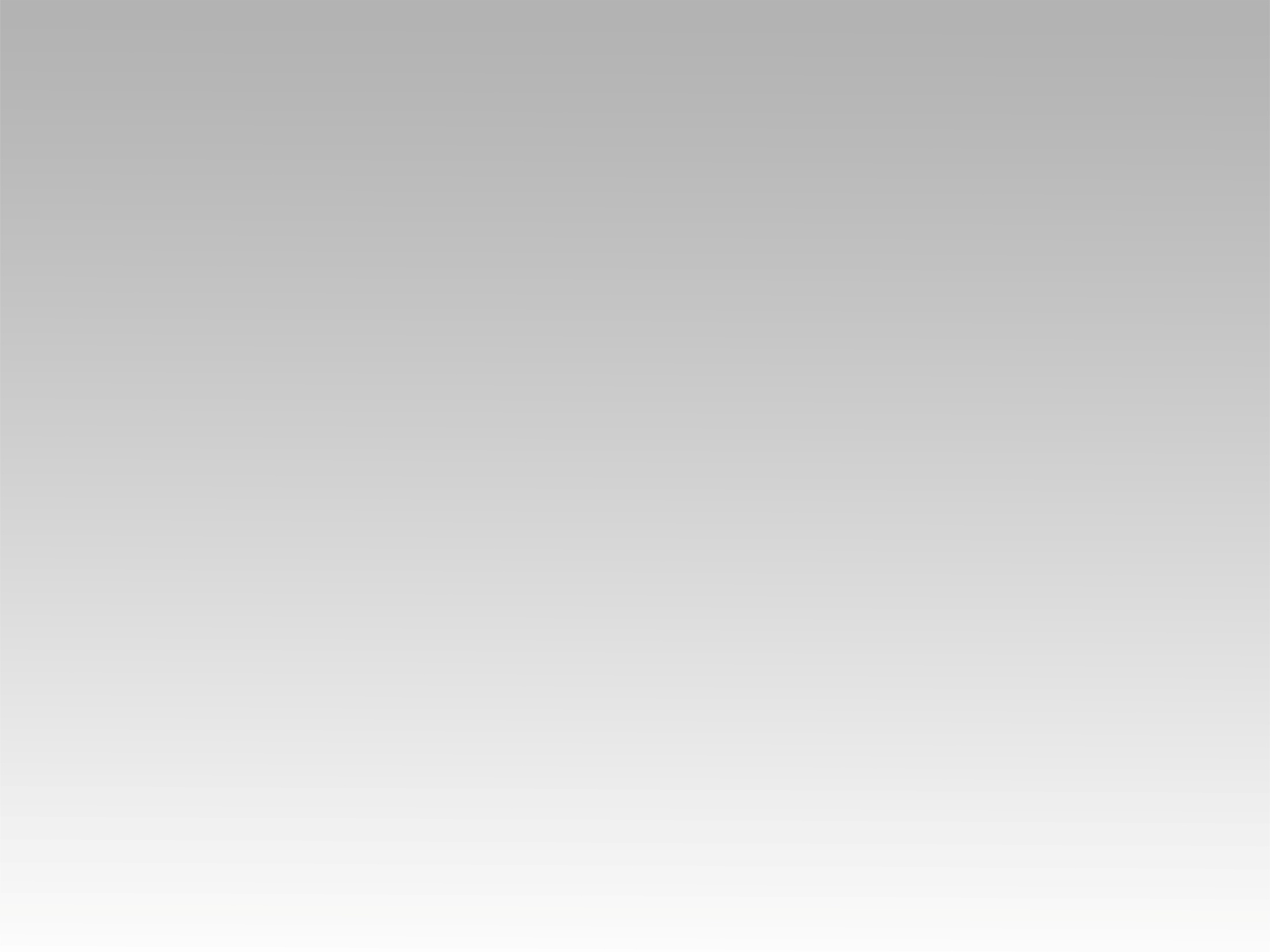 ترنيمة
يا عصفور يا طاير
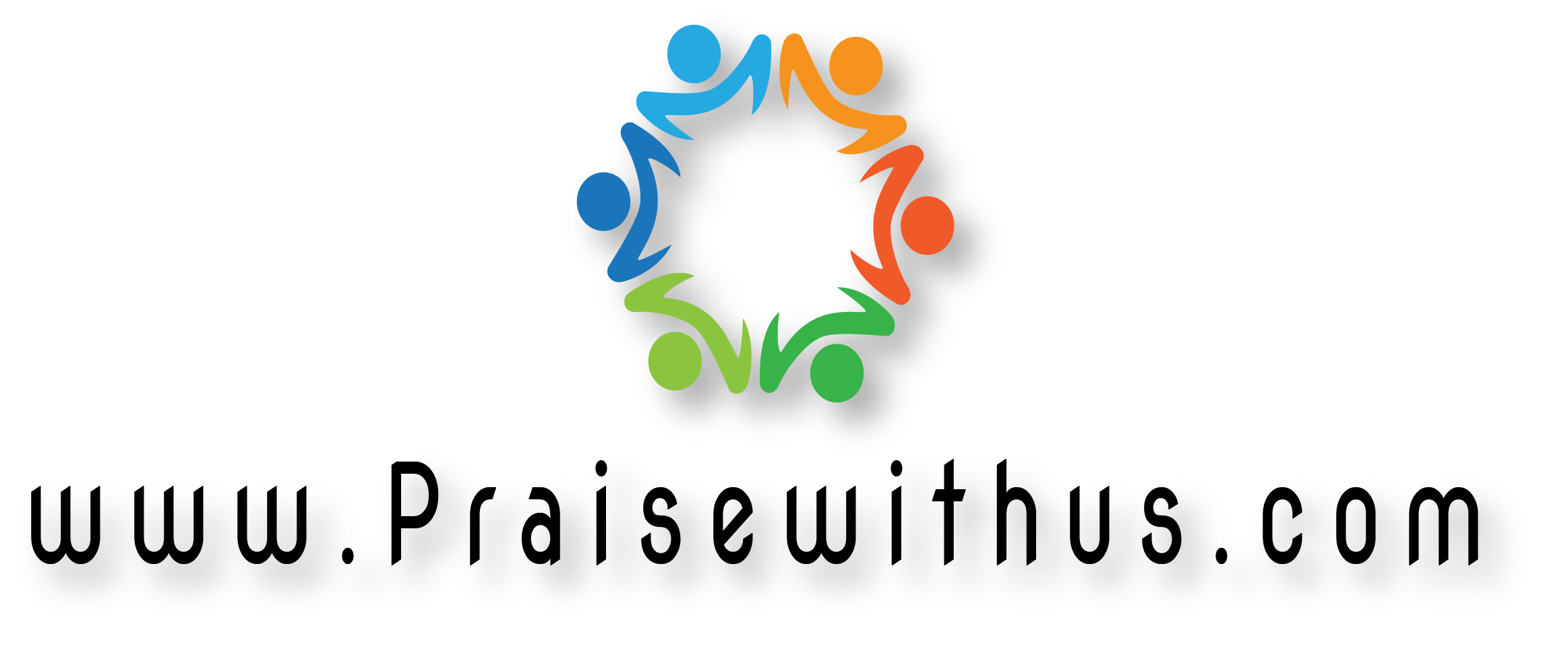 يا عصفور يا طاير بتهلل فرحانقلبي فرحان زيك ومليان بالإيمان
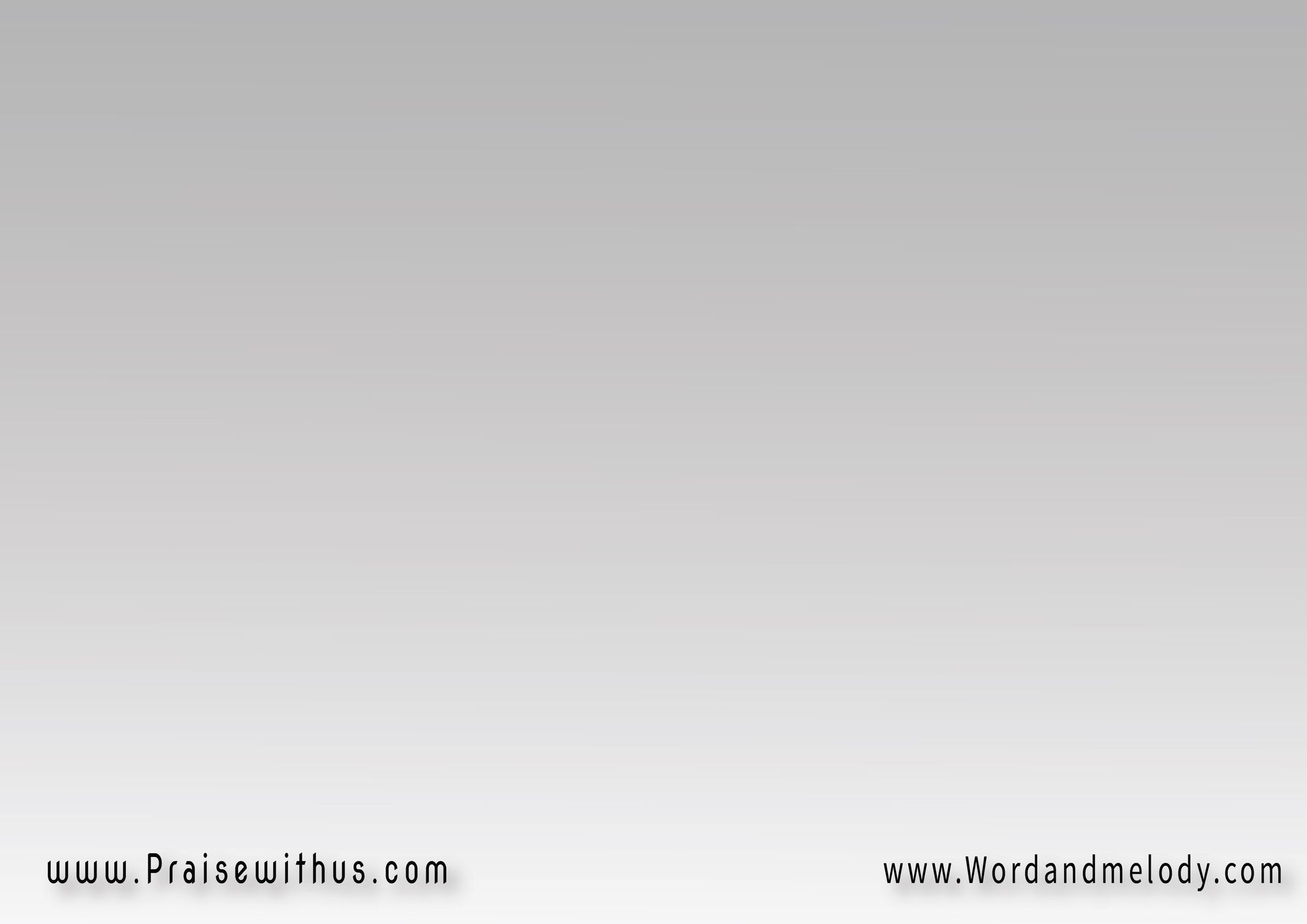 انت مش ممكن تزعل
 لو ضاعت منك حبةأنا بردو عندي إيمانمن ربي وعندي محبة
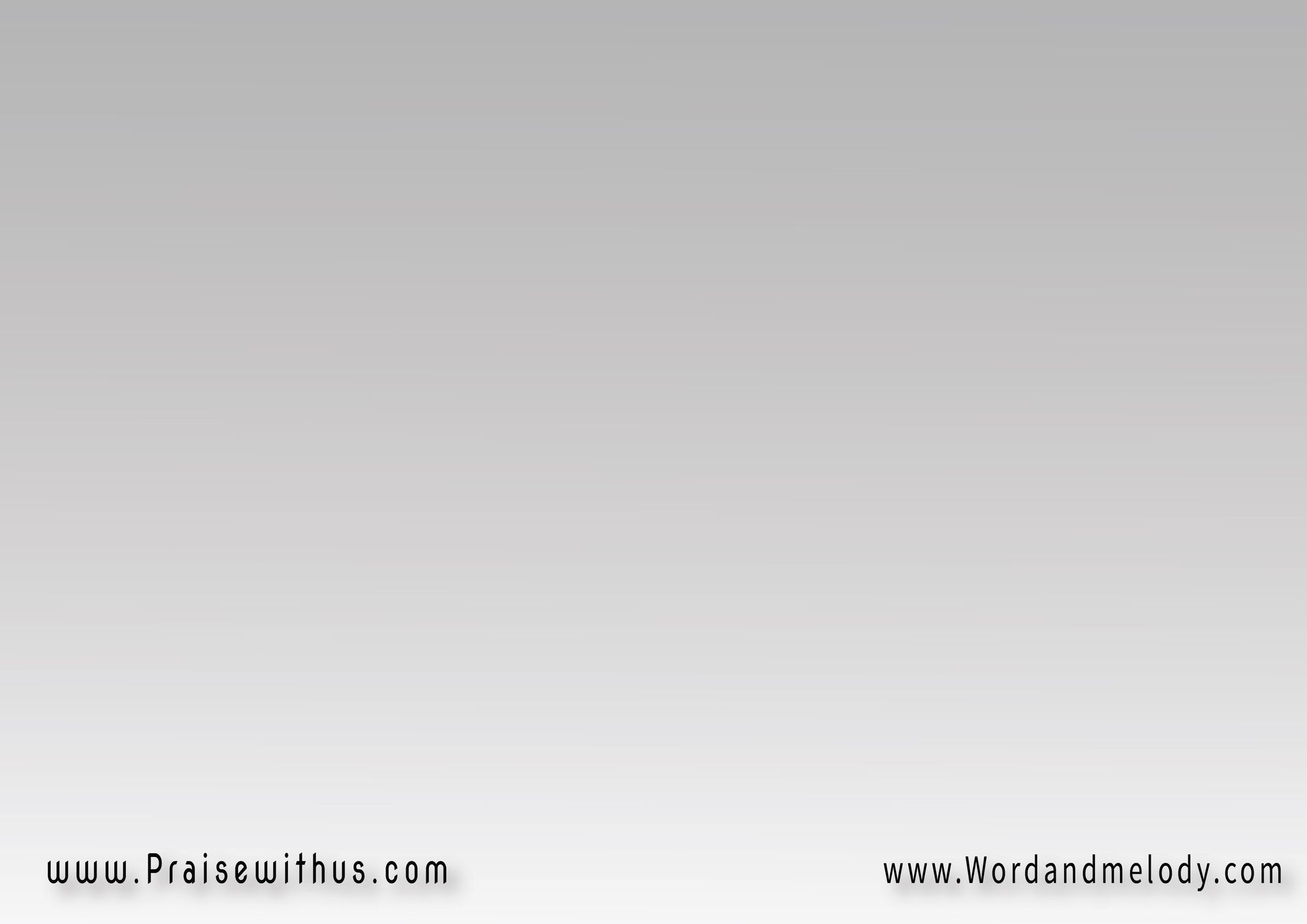 حتى لو أصحابي سابونيحتى لو يوم ضربونيهفضل فرحـان بـردوولاكونش في يوم زعلان
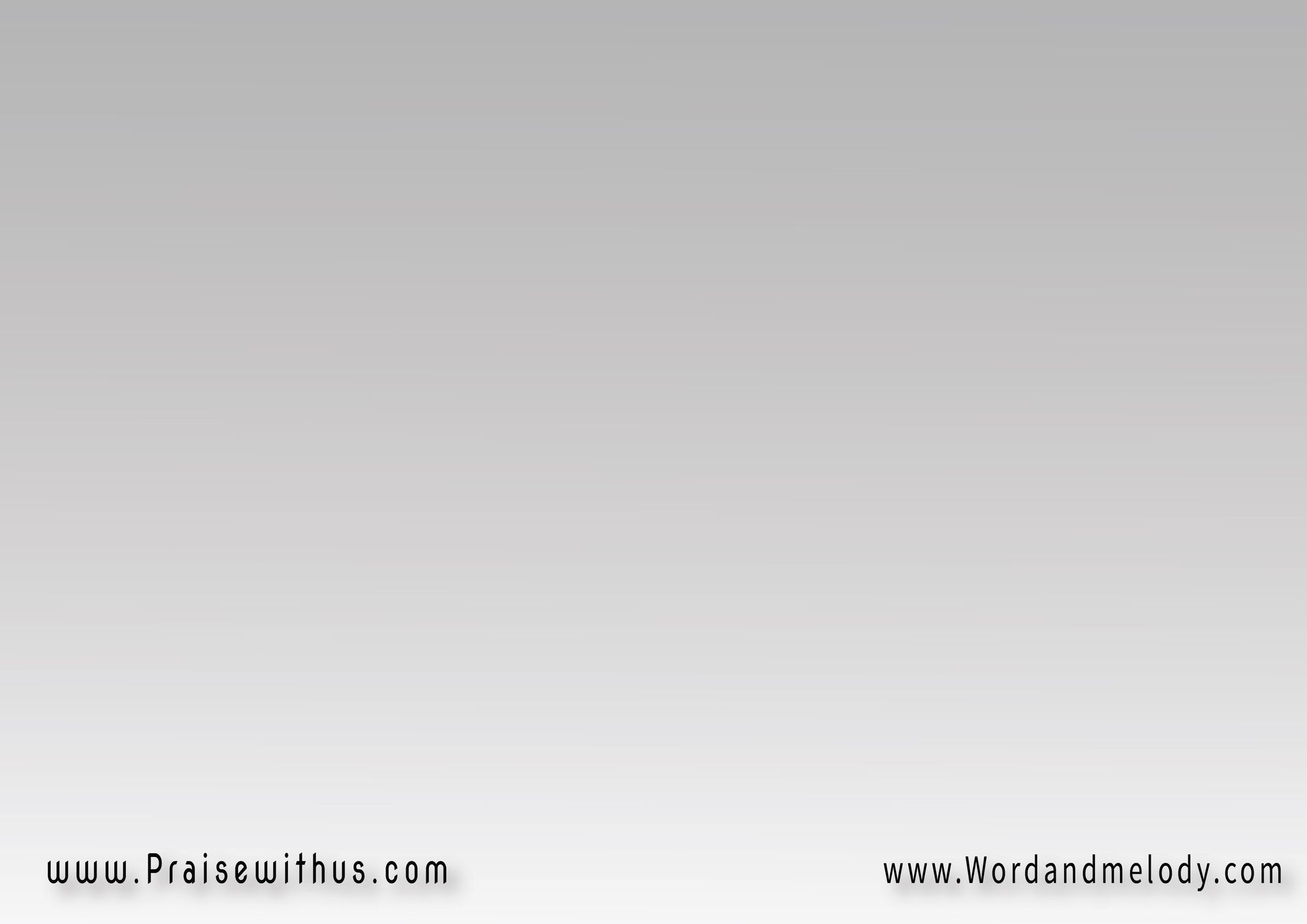 يا عصفور يا طاير بتهلل فرحانقلبي فرحان زيك ومليان بالإيمان
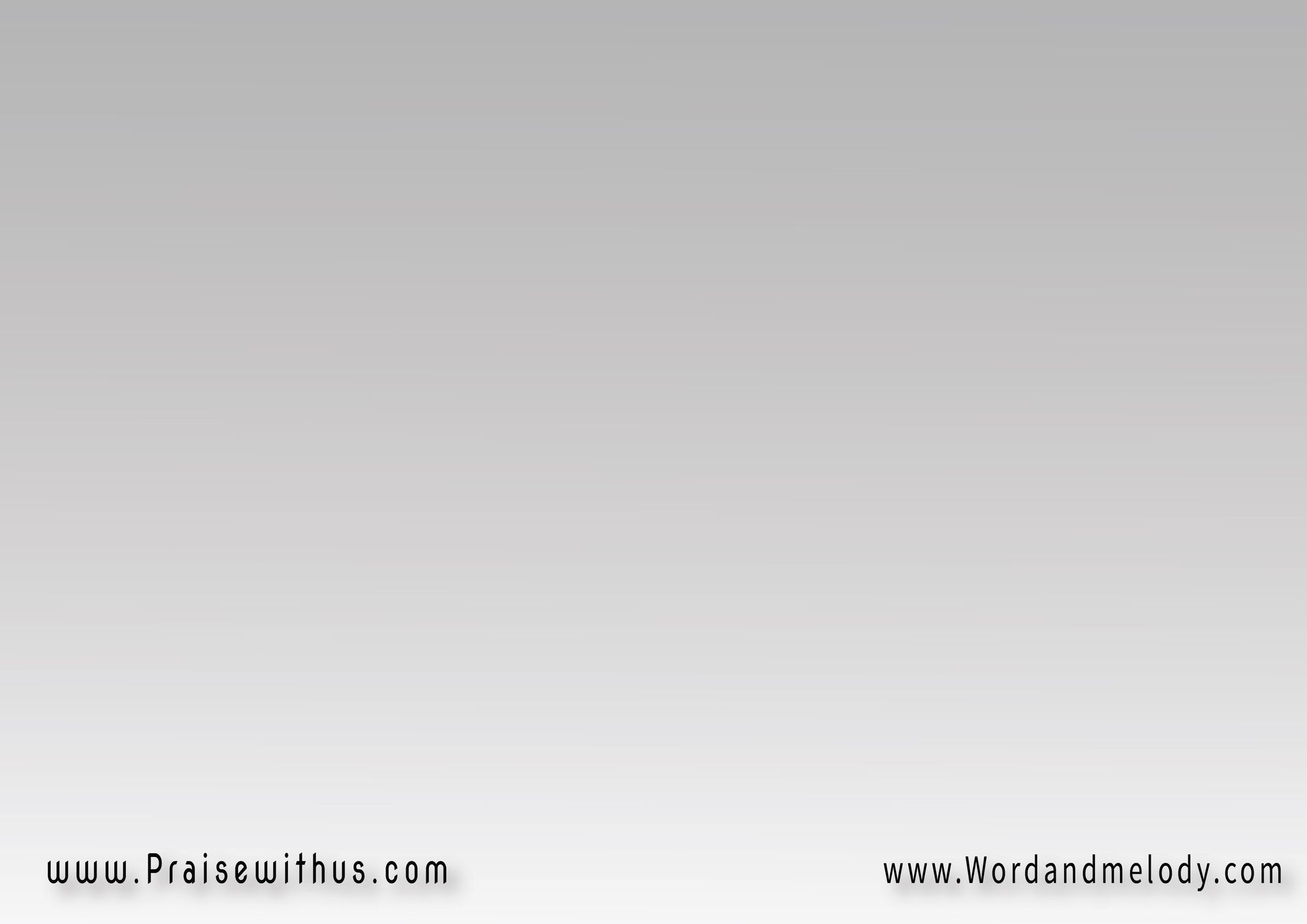 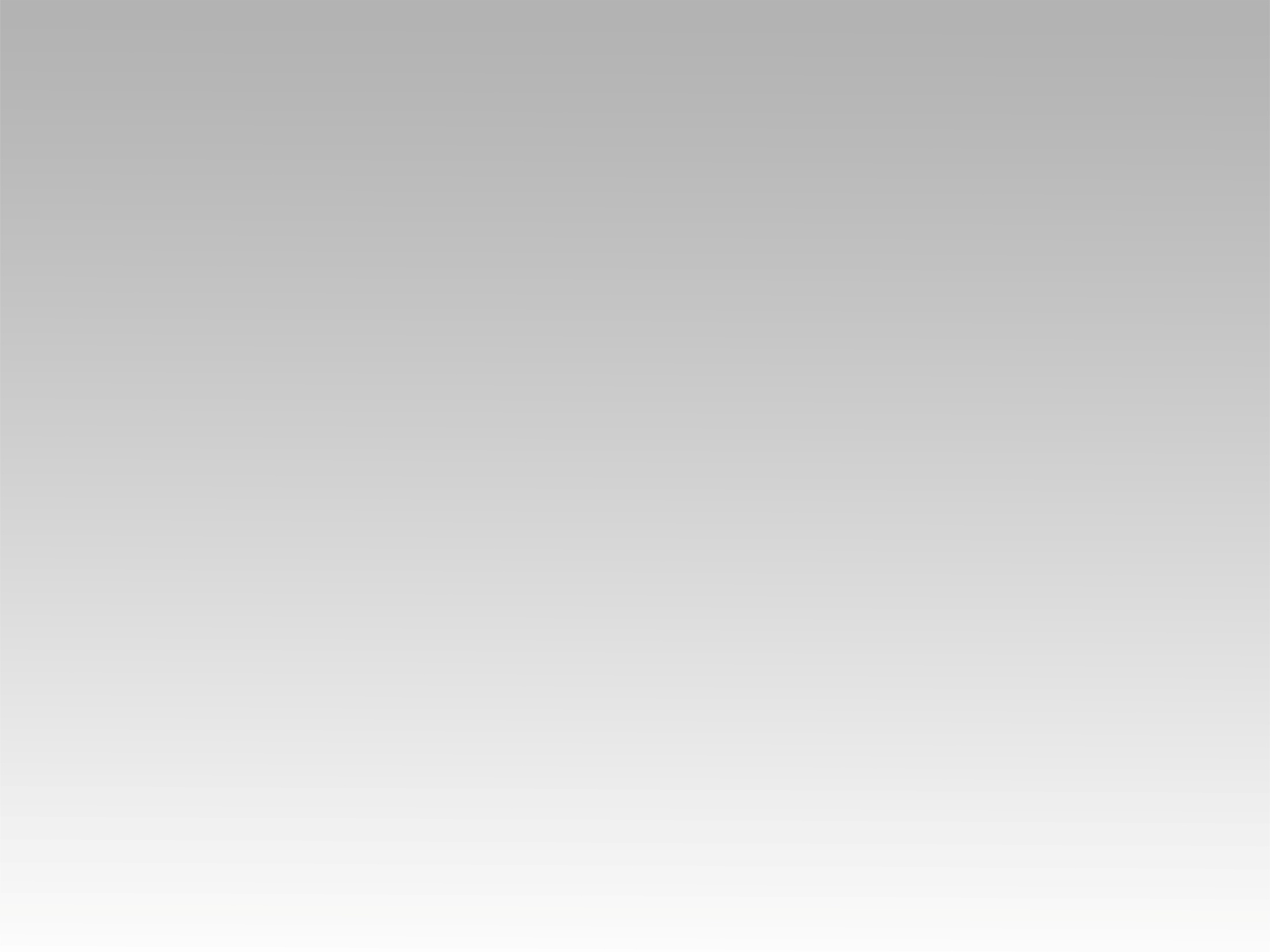 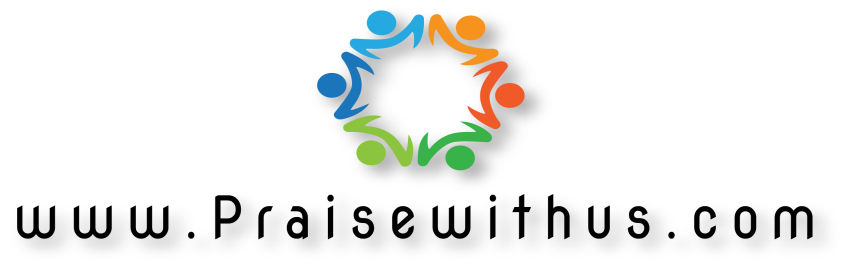